Почему  ресурс Ebrary  Academic Complete  необходим  каждому  университету:  электронные книги для высшего образования
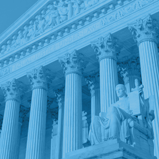 Электронные книги сегодня
Электронные книги всё быстрее завоёвывают рынок
Быстрорастущий сектор издательского бизнеса 
Совокупный среднегодовой темп роста в 2002 – 2009 составил 71%*1
94% научных библиотек имеют электронные книги
23% научных библиотек увеличили расходы на эл. книги 
    в 2010
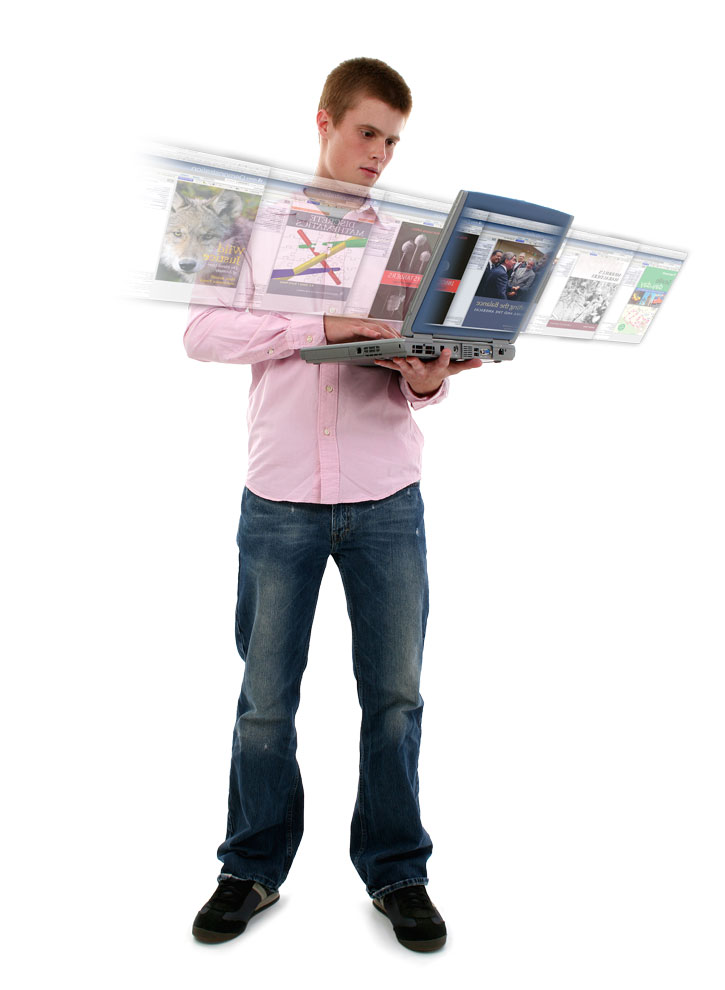 1 Association of American Publisher, 2. Library Journal/School Library Journal
3. Funding and Priorities:  The Library Resource Guide Benchmark Study on 2011 Library Spending Plans, Unisphere Research, 2011
Academic Complete
Academic Complete: Still Leading the Way after 11 Years
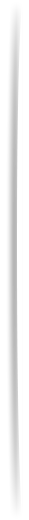 Пионер в своей области предоставления доступа к электронным книгам по подписке (11 лет существования) ,  

Сегодня, ebrary’s Academic Complete  - ключевая подписная коллекция, продолжает предоставлять доступ к авторитетной научной информации
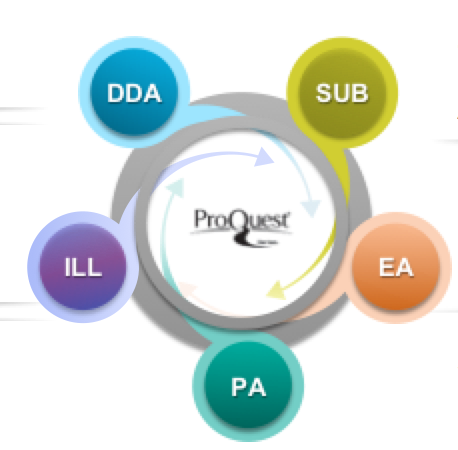 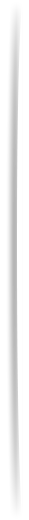 Academic Complete Annual Growth in # of Titles
To date in 2014, the total # titles in Academic Complete is over 116,000.
ProQuest Confidential
Ключевые издательства в Academic Complete и предметные коллекции
ProQuest Confidential
Стратегическое комплектование электронных книг с ebrary
For libraries at any stage in their transition to e-books, ebrary offers:
[Speaker Notes: For libraries at any stage in their transition to ebooks, ebrary offers the highest quality content from the largest selection of scholarly and important Scientific, Technical and Medical publishers. The content is recent, relevant to end users, highly reputable, and easily accessed on our intuitive platform, or you can also retrieve search results on ProQuest. 
 
Librarians work with ebrary not just because patrons appreciate the access to our content, but because we make purchasing easier than ever before, whether it’s through integration with book vendors or though our variety of unique and flexible business models for acquiring ebooks. Indeed, our 10 years of usage data can help libraries combine our acquisition models for better budget management.
 
Do you have 5 minutes for me to talk you through some of our models in more detail and how they could help your library make more efficient use of your book budget?]
Другие варианты подписки: тематические коллекции
Business & Economics
Computers & IT
Education
Engineering & Technology
History & Political Science
Humanities
Language, Literature & Linguistics
Law, International Relations & Public Policy
Life Sciences
Medical
Nursing & Allied Health
Physical Sciences
Psychology & Social Work
Religion, Philosophy & Classics
Sociology & Anthropology
Все коллекции предусматривают:
Многопользовательский доступ 
Постоянное пополнение коллекции
Отсутствие дополнительных сборов за использование платформы 
Формирование цен на основе FTE
Бесплатные записи MARC
The Enhanced Academic Complete with Book Display Widget to Drive Discoverability and Usage
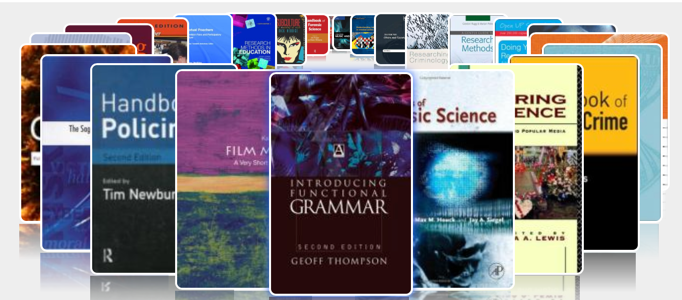 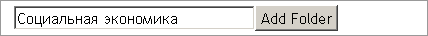 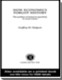 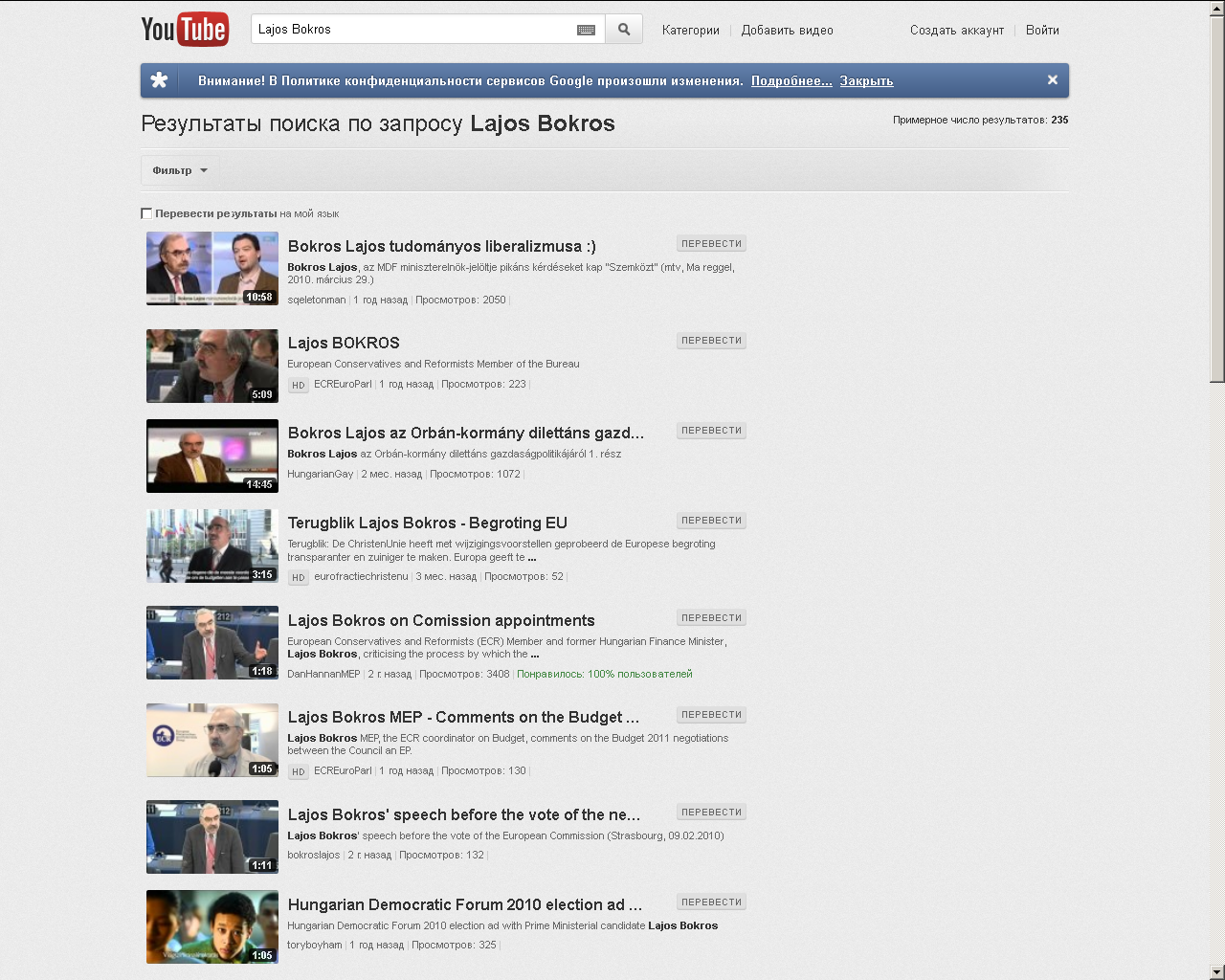 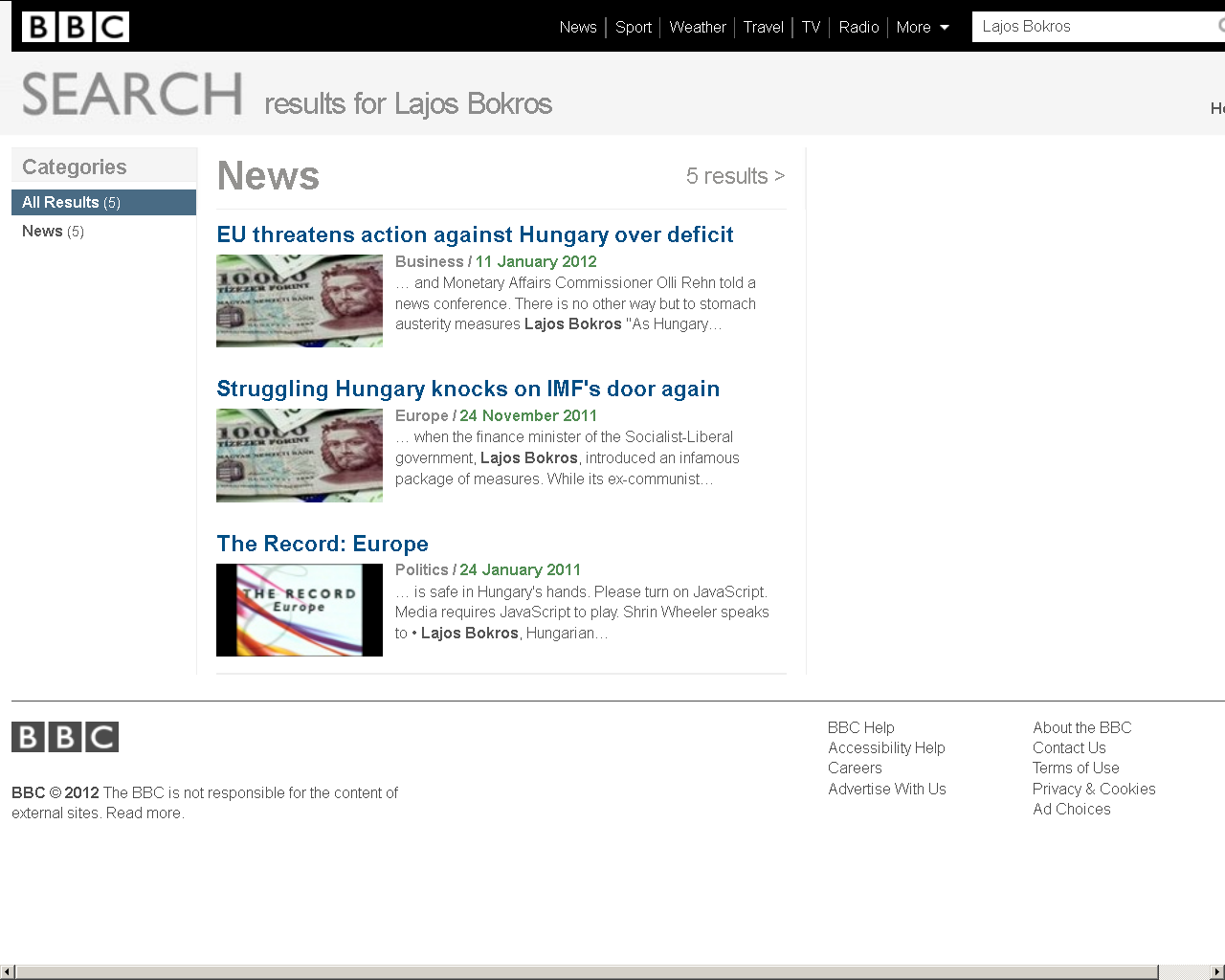 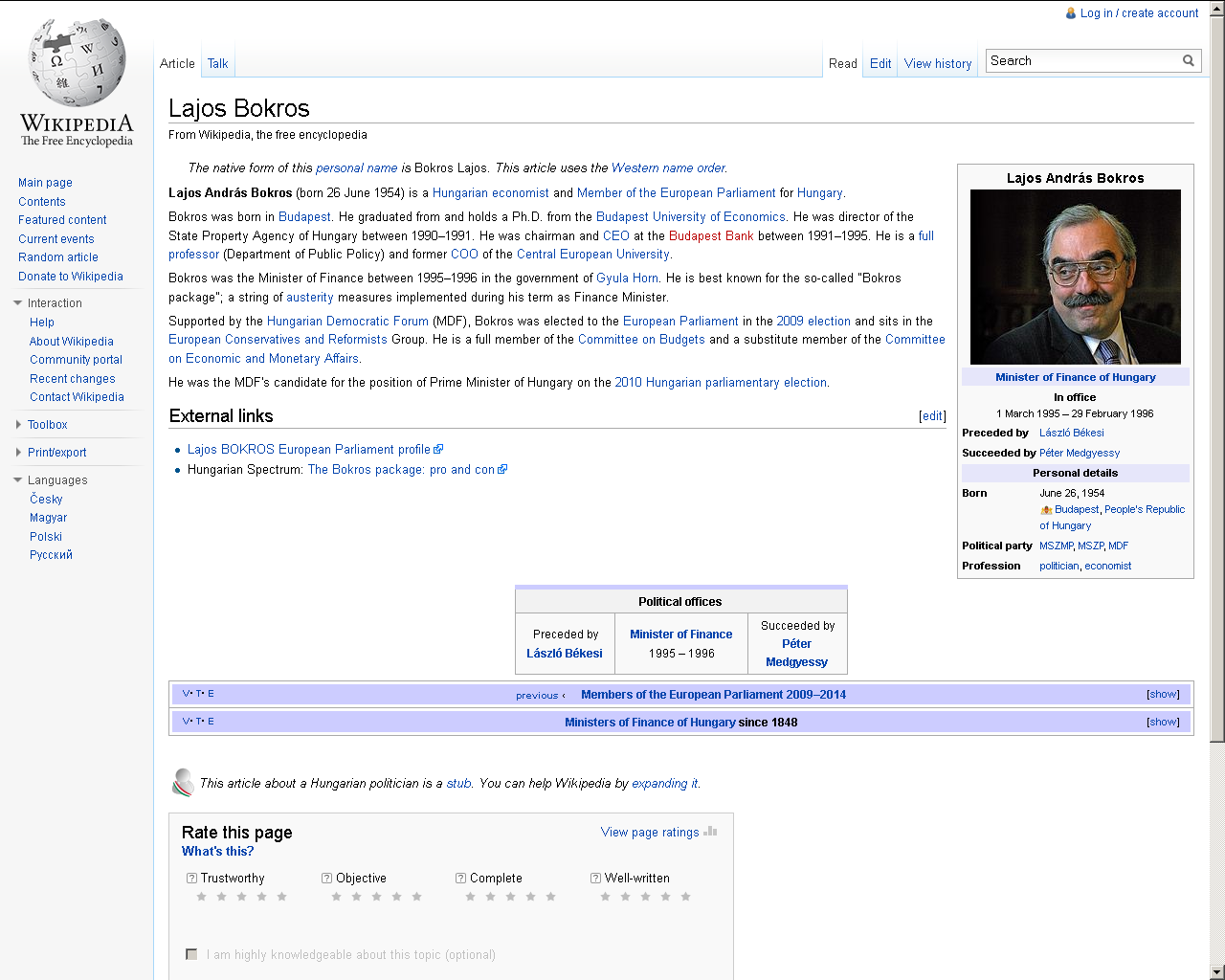 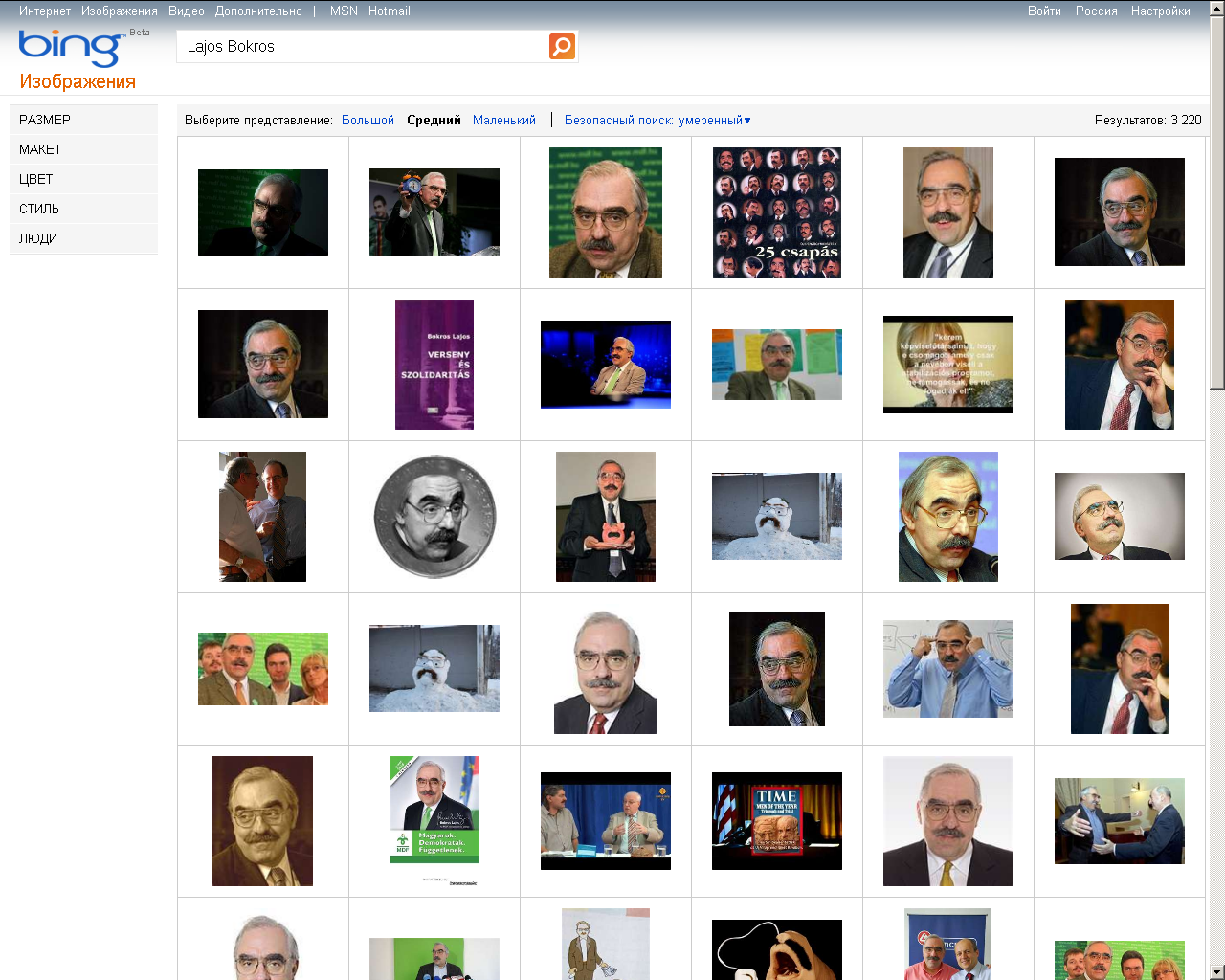 Вопросы и ответы
Липенский Александр Владимирович
Подписное агентство «КОНЭК»
+7 (495)  510  5527, 510 5520

www.konekbooks.ru

lipensky_a@metecbooks.ru